Semantisatieverhaal A:
Als klein kind wilde ik niets liever dan kunstschaatsen. Ik zag mezelf al in de prijzen vallen, een prijs winnen, glijdend over het ijs in een schitterend jurkje vol glitters. Op tv zag ik hoe schaatsers wereldwijd (over de hele aarde) de mooiste sprongen maakten en moeiteloos rondjes draaiden. Dat wilde ik ook!
Mijn beste vriendin en ik speelden samen een schaatsduo. Een duo is het tweetal, twee mensen of dingen bij elkaar. We dansten in de kamer op onze sokken. Net echt. In onze fantasie deden we mee in de categorie ‘beste show’. Een categorie is de groep waar iets of iemand bij hoort. En kregen we een enorm of heel groot applaus van een volle ijsbaan. Ik had een prachtig jurkje aan, natuurlijk met glitters en wapperende stof.
In gedachten zagen we hoe mensen in het centrum of in het midden van het dorp op een groot scherm naar onze show keken. Iedereen klapte en riep onze namen. Onze creatie of dat wat we hadden gemaakt was geweldig en steeds meer mensen kregen interesse om ons te zien optreden. Er was veel belangstelling om ons te zien optreden.
Onze show zat vol met sprongen, draaiingen en een prachtige zwaai achteruit. Ik voelde me een echte ster! We werden beroemd, stonden in de krant en werden een markant duo in de kunstschaatswereld. We waren opvallend en werden niet gauw vergeten!
Maar toen riep mijn moeder: “Niet rennen in de kamer!”. En ik gleed uit op de gladde vloer… Misschien was een schaatscarrière toch niet voor mij weggelegd. Het was moeilijk te bevatten, te begrijpen. Maar dromen, dat kon ik als de beste!
A
[Speaker Notes: Woordenoverzicht

in de prijzen vallen: een prijs winnen
wereldwijd: over de hele aarde
het duo: het tweetal, twee mensen of dingen bij elkaar
de categorie: de groep waar iets of iemand bij hoort
enorm: heel groot
het centrum: het midden van een stad of dorp
de interesse: de belangstelling, het gevoel dat je er meer van wilt weten
de creatie: iets wat iemand gemaakt heeft
bevatten: begrijpen
markant: opvallend, je zult het niet gauw vergeten]
Gerarda Das
Marjan ter Harmsel
Mandy Routledge
Francis Vrielink
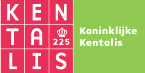 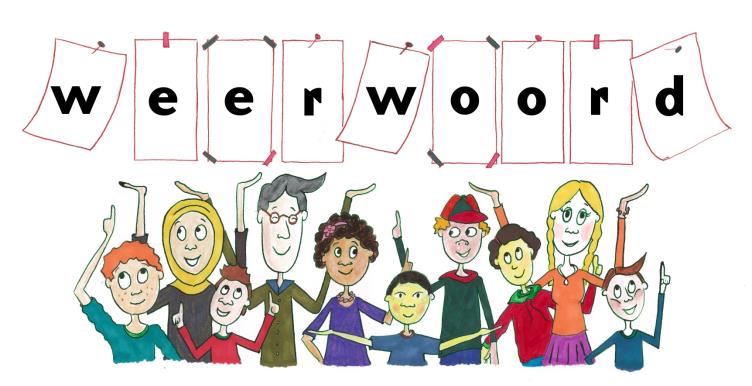 Week 6 – 4 februari 2025
Niveau A
in de prijzen vallen
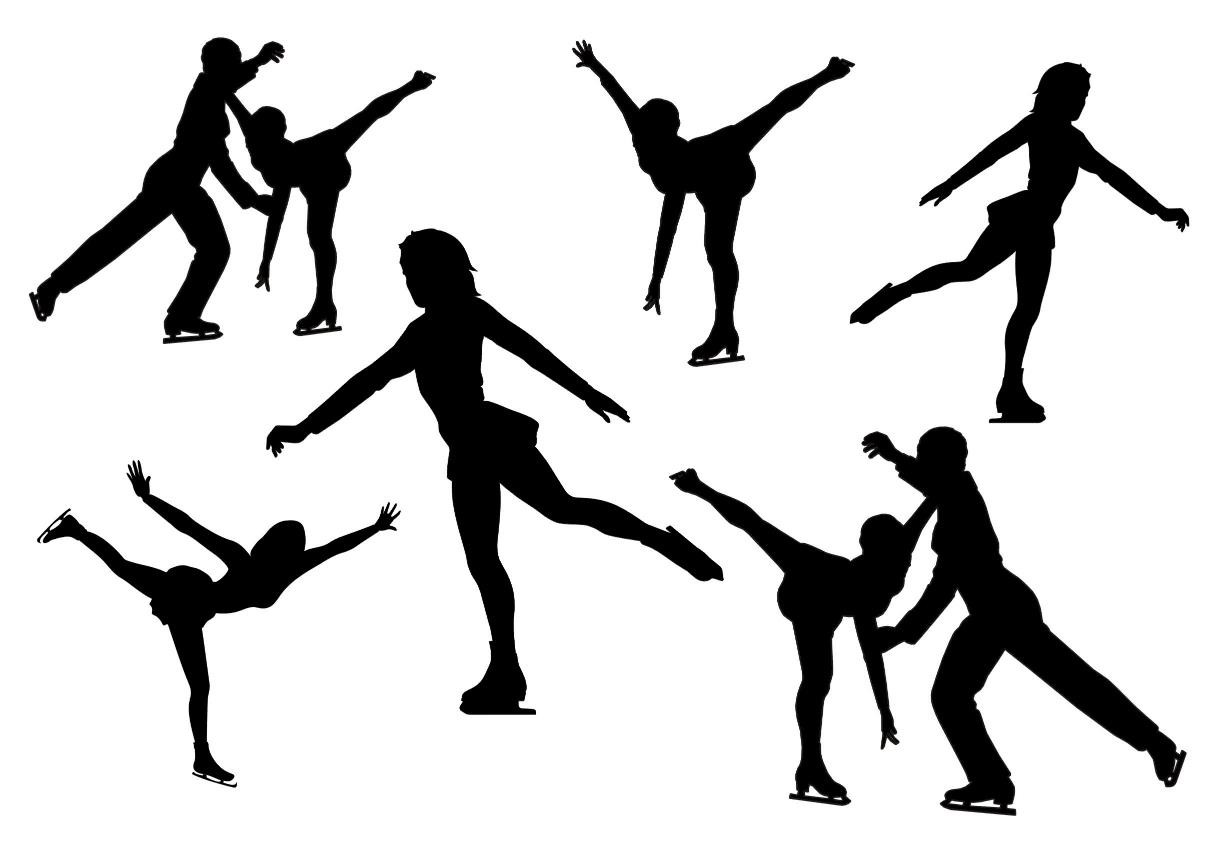 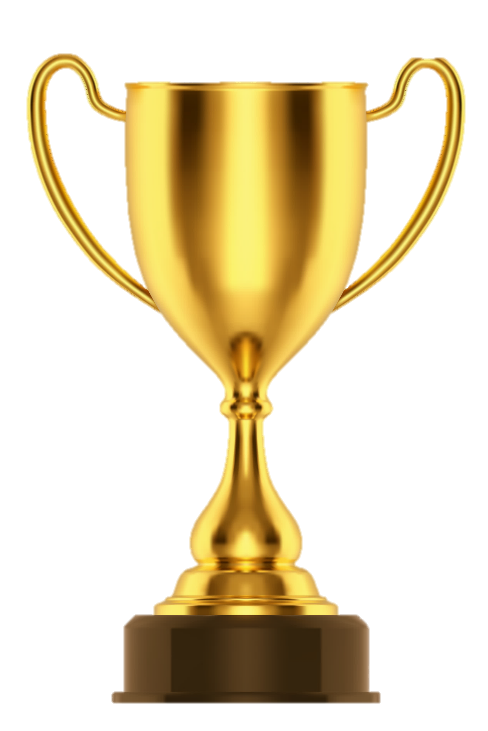 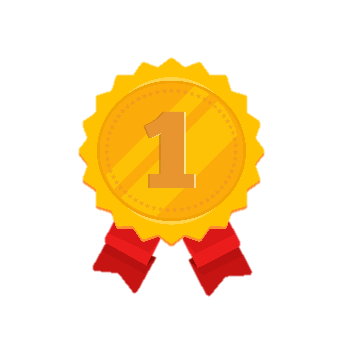 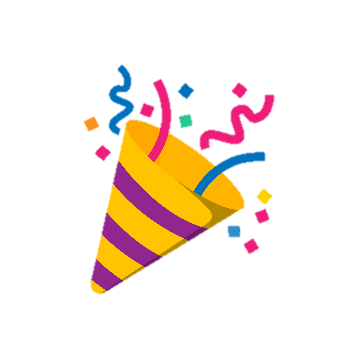 wereldwijd
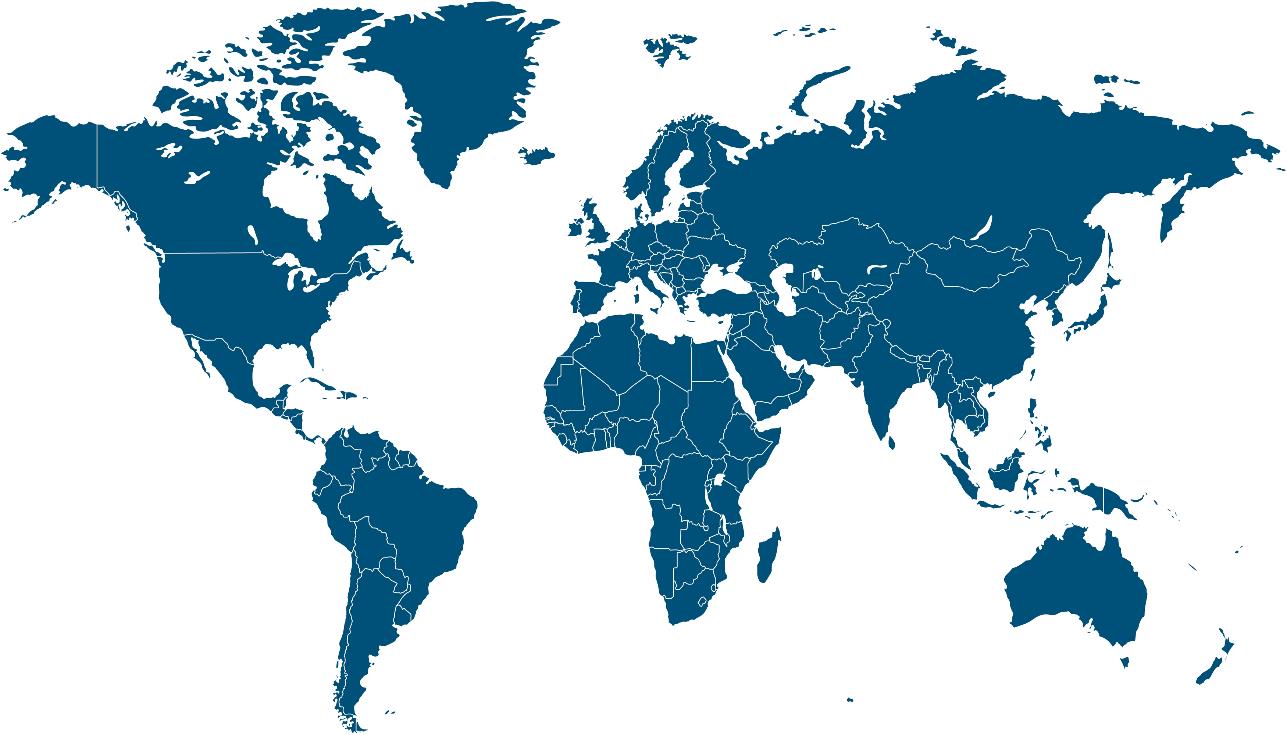 het duo
2
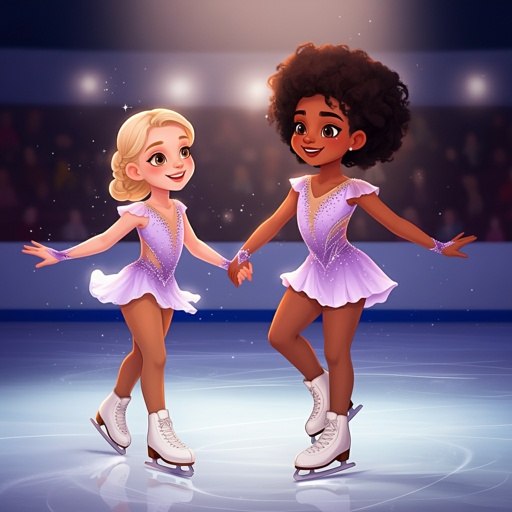 de categorie
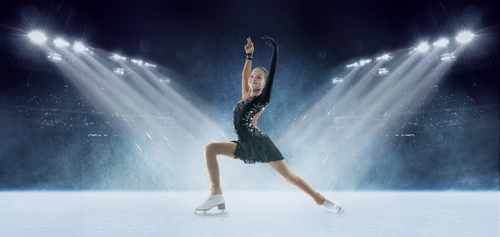 enorm
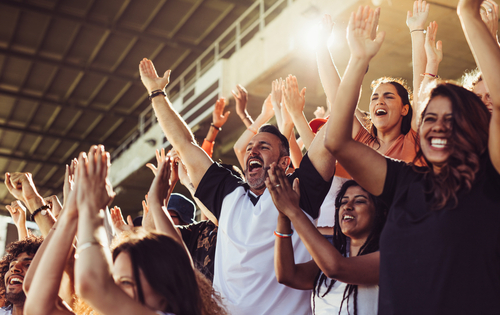 het centrum
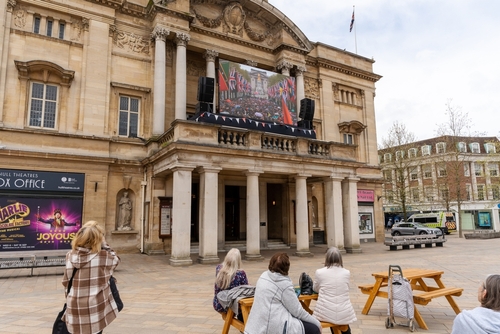 de creatie
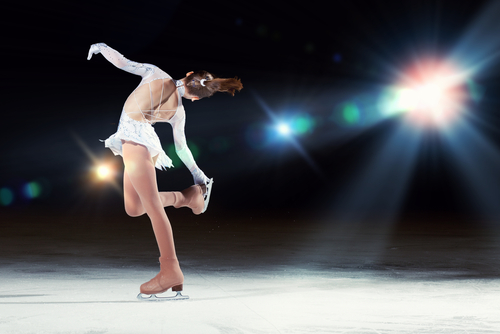 de interesse
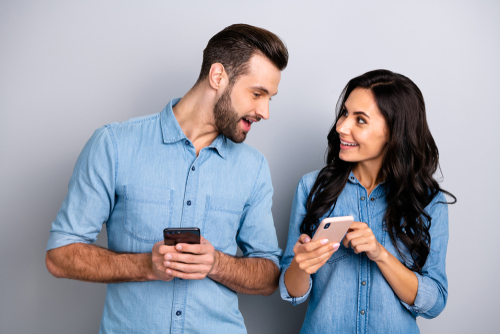 markant
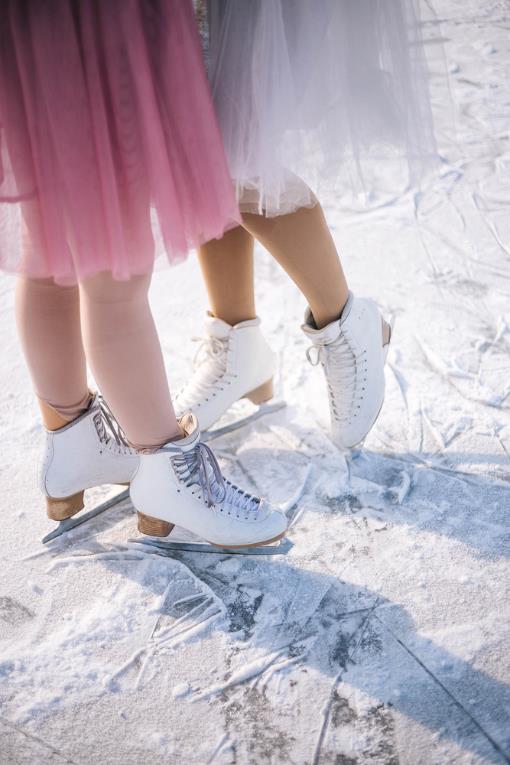 bevatten
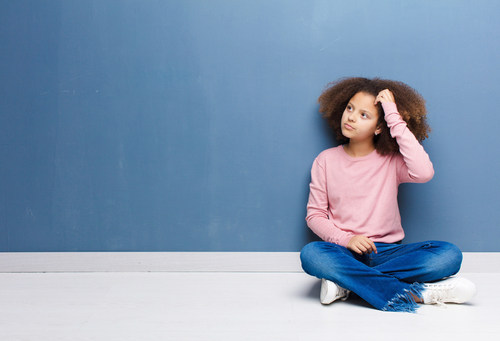 ?!
Op de woordmuur:
de desinteresse
de interesse
= onverschilligheid, gebrek aan belangstelling 
 

  



  
Zij toonde desinteresse voor kunstschaatsen.
= de belangstelling, het gevoel dat je er meer van wilt weten 
 

 
 
   

Zij hadden interesse in kunstschaatsen toen ze een filmpje zagen.
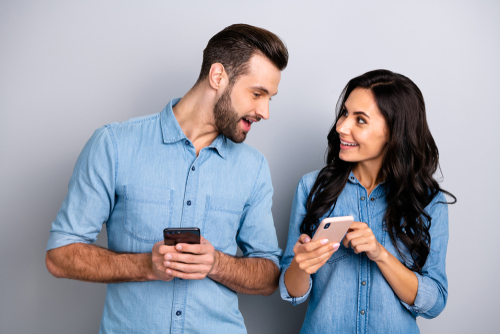 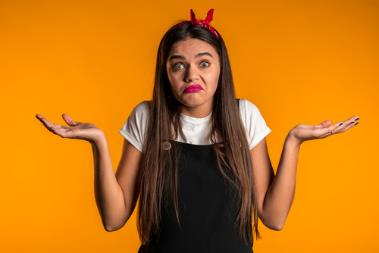 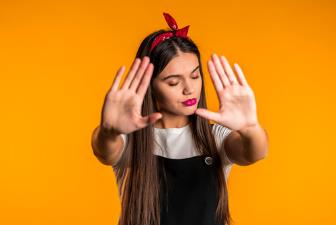 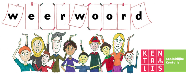 nauwelijks
enorm
= heel weinig, een beetje 
 
 
  




Er werd nauwelijks geklapt.
= heel groot

 
 
 
 
   

 
We kregen een enorm applaus.
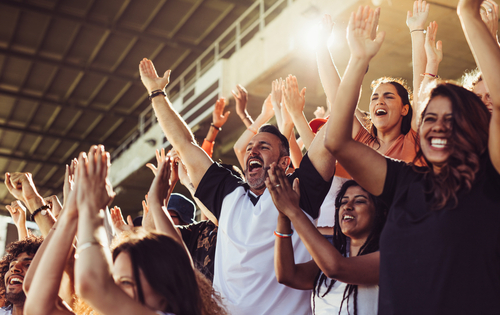 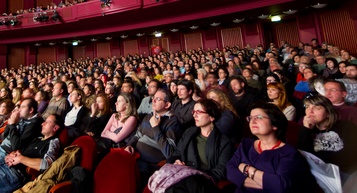 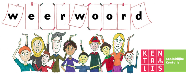 in de prijzen vallen
met lege handen staan
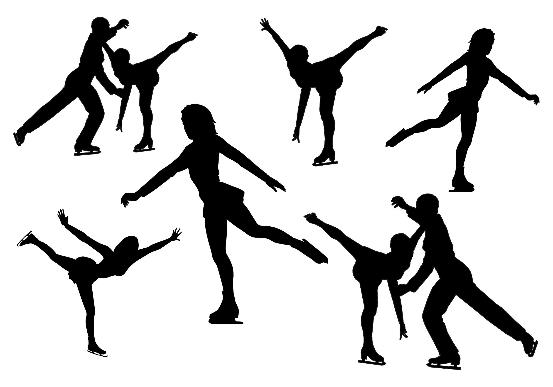 = een prijs winnen

 
 
 
 
   


We vielen in de prijzen met onze show.
= niets krijgen
 
 
  




Zij wonnen niets en stonden met lege handen.
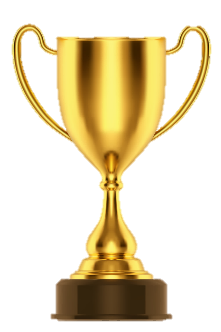 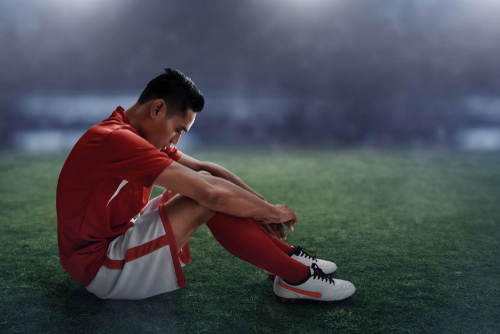 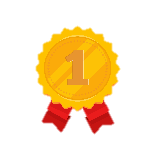 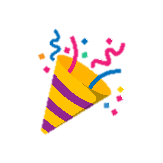 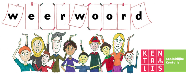 niet begrijpen
bevatten
= niet snappen
 
 
 
  



Het was lastig te bevatten. Ik begreep het écht niet.
= begrijpen

 
 
 
 
   

Het was lastig te bevatten, maar het lukte!
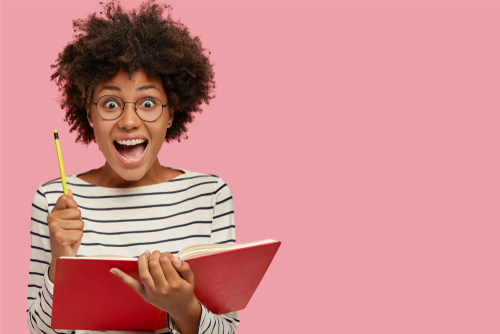 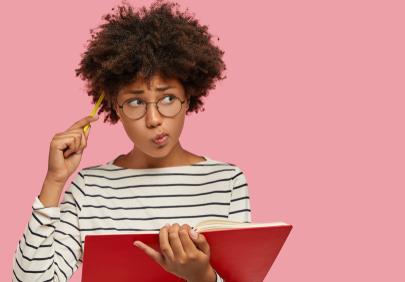 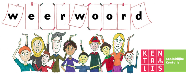 de categorie
= de groep waar iets of iemand bij hoort
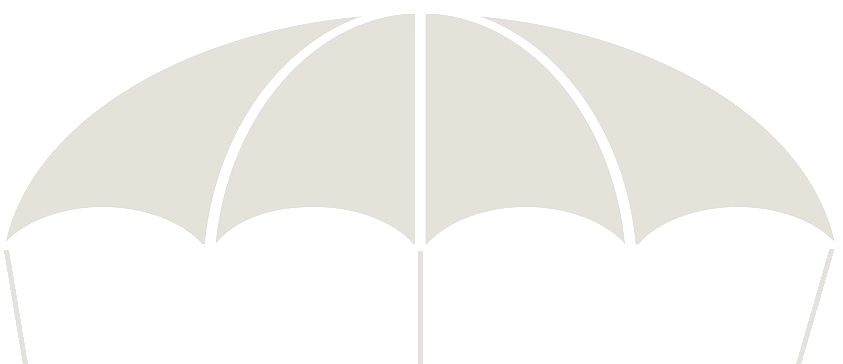 “beste show”
“mooiste kostuum”
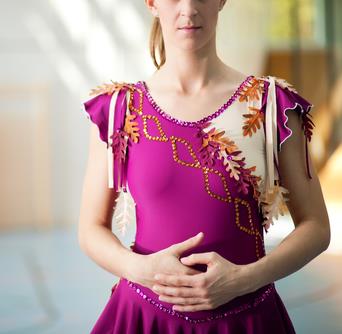 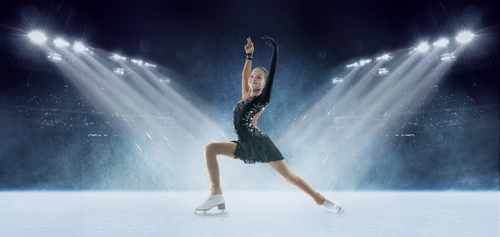 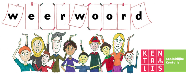 Op tv zag ik hoe schaatsers wereldwijd de mooiste sprongen maakten en moeiteloos rondjes draaiden.
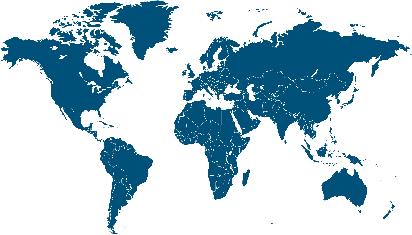 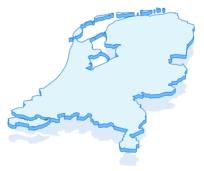 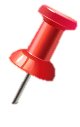 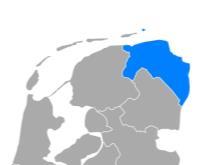 wereldwijd
landelijk
= over de hele aarde
lokaal
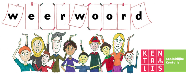 Mijn beste vriendin en ik speelden samen een schaatsduo.
2
3
1
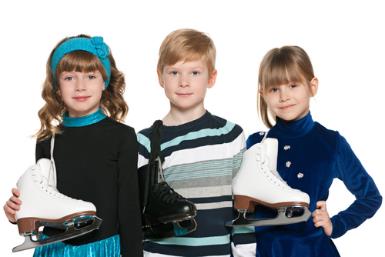 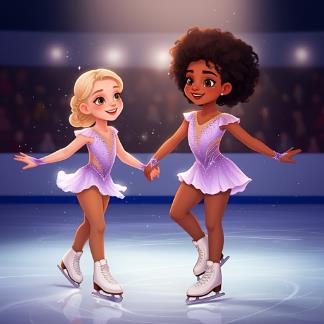 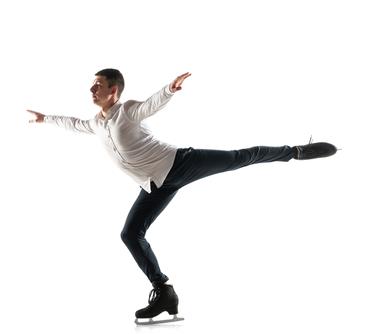 trio
duo
solo
= het tweetal, twee mensen of dingen bij elkaar
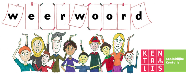 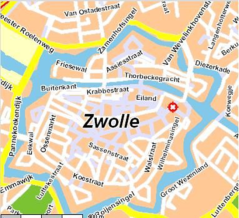 de wijk
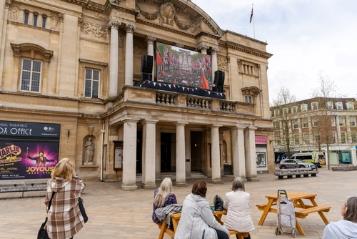 het centrum
= het midden van een stad of dorp
levendigheid
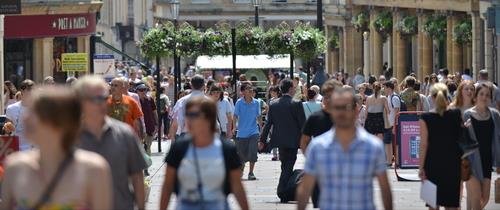 het plein
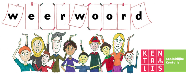 de productie
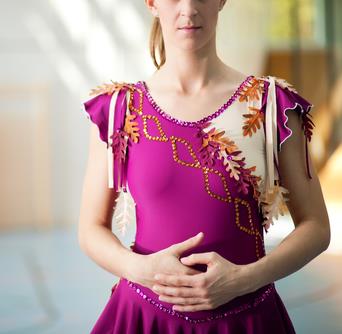 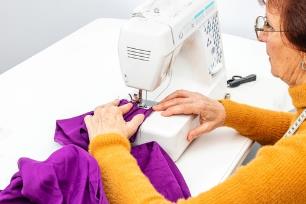 de creatie
= iets wat iemand gemaakt heeft
de creativiteit
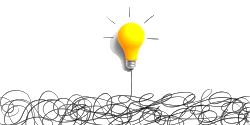 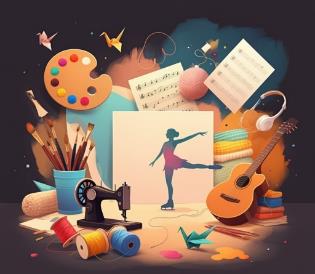 het idee
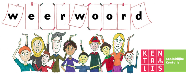 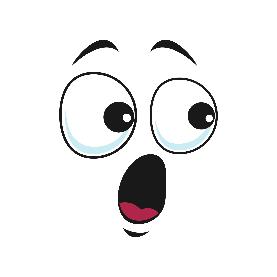 in het oog springend
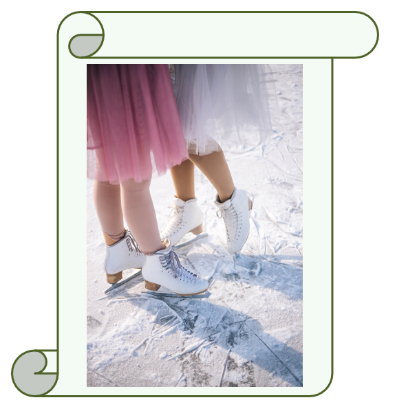 markant
= opvallend, je zult het niet gauw vergeten
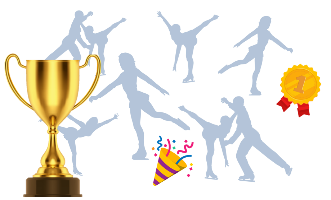 de aandacht
het kenmerk
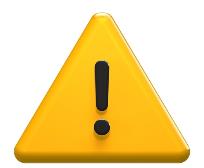 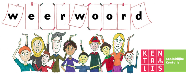